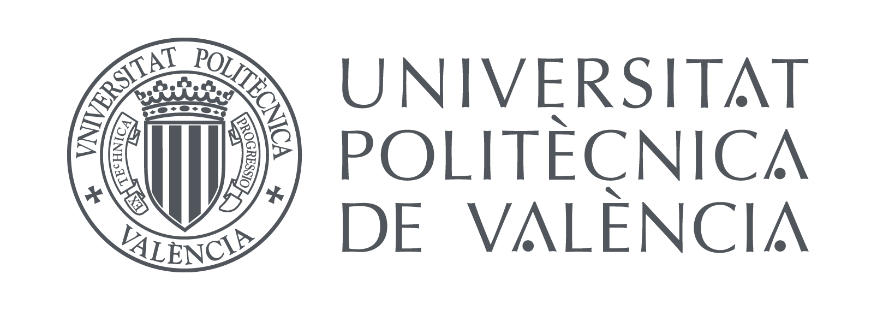 CASE STUDY 2

Energy sustainability and municipal roadmaps
MOOC 1 - CASE STUDY 2
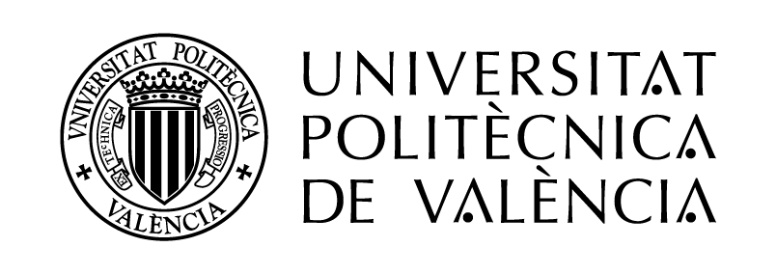 Case study 2 for the elaboration of a guide for the development of the Energy Transition roadmap
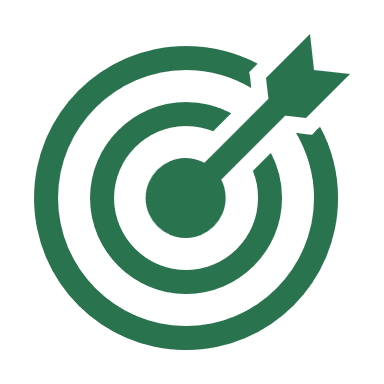 STEPS
Identification of energy resources and measures appropriate to the municipal casuistry (Case Study 1)
Setting of Objectives to be achieved
Timeline planning and stakeholder mapping
Roadmap development
MOOC 1: Energy sustainability and municipal roadmaps
2
MOOC 1 - CASE STUDY 2
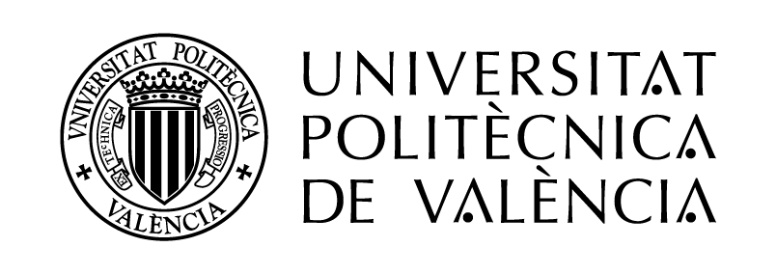 STEPS
Identification of energy resources and measures appropriate to the municipal casuistry (Case Study 1)
ENERGY PRODUCTION
COOLING/HEATING PRODUCTION
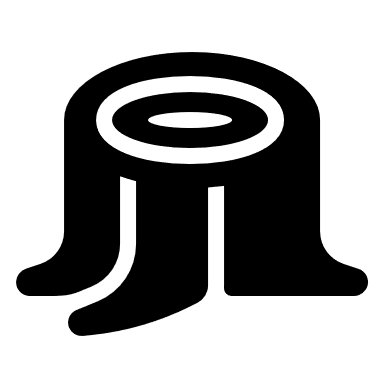 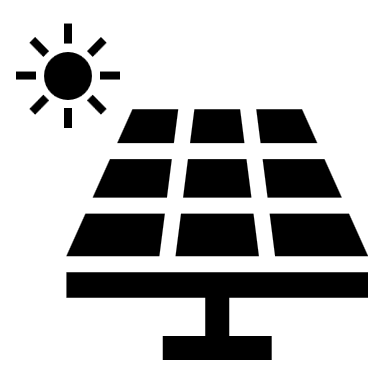 XXXX
Biomass production (PJ)
XXXX
Annual solar energy production (kWh)
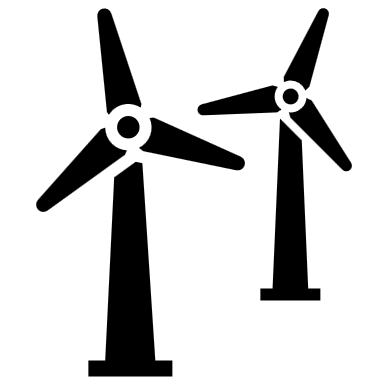 Geothermal resources
XXXX
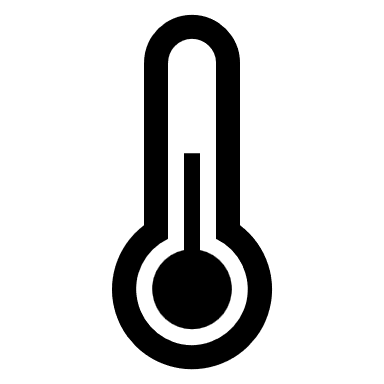 Annual wind energy production (GWh)
XXXX
MOOC 1: Energy sustainability and municipal roadmaps
3
MOOC 1 - CASE STUDY 2
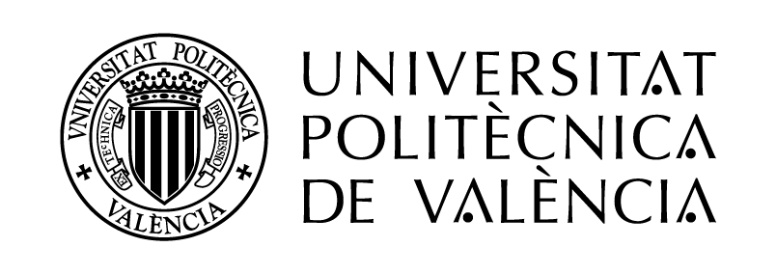 List of selected municipal measures
MOOC 1: Energy sustainability and municipal roadmaps
4
MOOC 1 - CASE STUDY 2
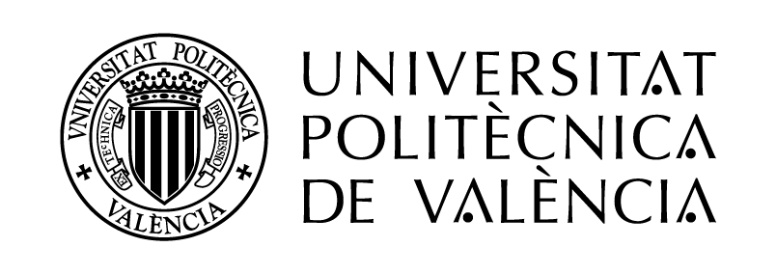 Indicator Definition
MOOC 1: Energy sustainability and municipal roadmaps
5
MOOC 1 - CASE STUDY 2
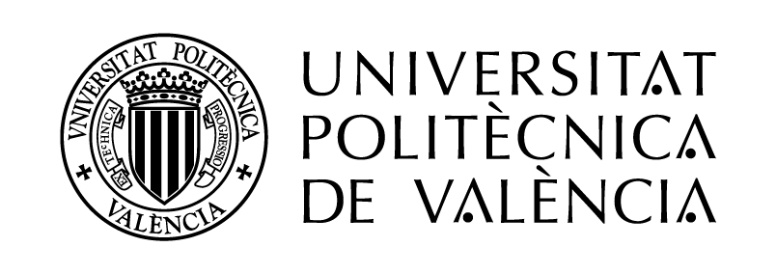 STEPS
Setting of Objectives to be achieved
In this case, targets can be defined in terms of reduction of energy consumption per sector (kWh), reduction of CO2 emissions (tCO2eq) or both.
MOOC 1: Energy sustainability and municipal roadmaps
6
MOOC 1 - CASE STUDY 2
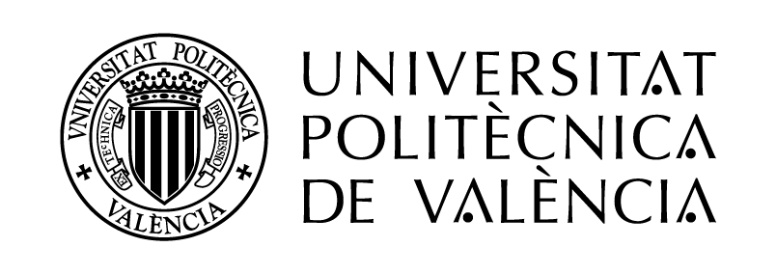 STEPS
Timeline
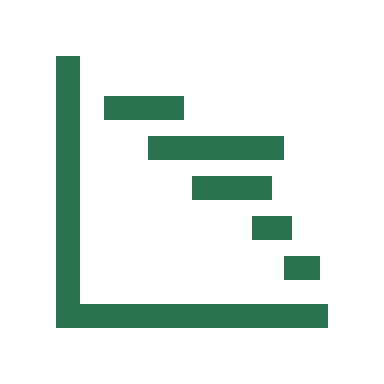 La planificación temporal consiste en la distribución de las medidas durante un periodo de Temporal planning consists of distributing the measures over a set period of time within the municipal action plan or roadmap. 
In order to carry out a good temporal planning, it is convenient to classify the measures according to the different sectors. This will make it possible to know who the actors involved are and to plan them correctly. 
Relevant information for this can be to carry out a mapping of stakeholders, since it allows to know the level of interest of each one and thus to be able to make more strategic and intelligent decisions.
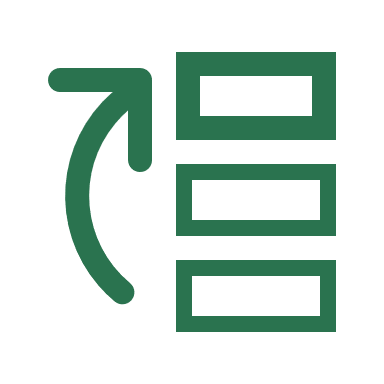 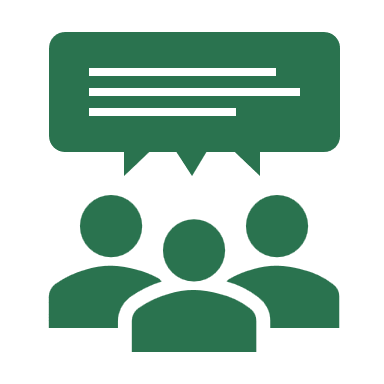 MOOC 1: Energy sustainability and municipal roadmaps
7
MOOC 1 - CASE STUDY 2
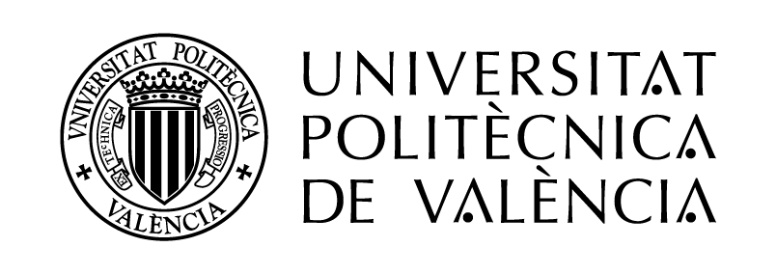 STEPS
Timeline
The first task is to plan the activities over time.
2025
2024
JAN
FEB
MAR
APR
MAY
AUG
JUL
JUN
APR
MAR
SEP
FEB
OCT
NOV
DEC
JAN
Creation of the AP (meetings, creation and approval)
Review of the AP
Action Plan Management
A1 - Creation of a network of recharging points for electric vehicles
ZONE1 Y 2
ZONE 3
A2 - Replacement of existing luminaires with new ones equipped with LED lamps and remote management
REMOTE MANAGEMENT IMPLEMENTATION
LUMINAIRE SELECTION
REPLACEMENT
A3 - Installation of renewable energies (photovoltaic and thermal) for electricity generation and DHW.
SELECTION AND STUDY OF MUNICIPAL ROOFS
IMPLEMENTATION
URBAN ROAD ADAPTATION
A4 - Adaptation of municipal roads for the creation of cycling itineraries
CREATION OF GREENWAY AND EXTRA-URBAN ROAD
……
MOOC 1: Energy sustainability and municipal roadmaps
8
MOOC 1 - CASE STUDY 2
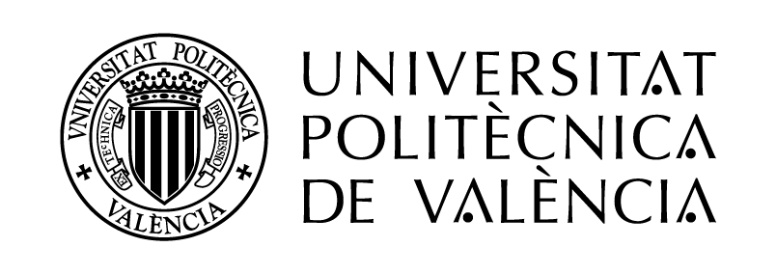 STEPS
Timeline
The first task is to plan the activities over time.
2025
2024
JAN
FEB
MAR
APR
MAY
AUG
JUL
JUN
APR
MAR
SEP
FEB
OCT
NOV
DEC
JAN
A.1 Installation of EV charging points in zones 3 of the municipality.
A.1. Installation of EV charging points in zones 1 and 2 of the municipality.
TRANSPORT
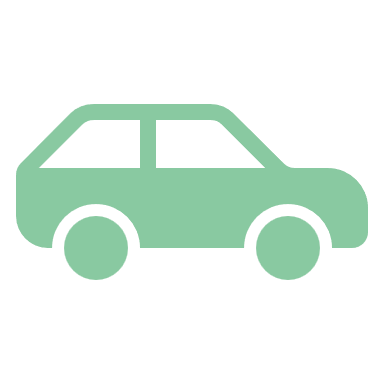 A.4.1 Completion of urban road works
A.4.1 Preparation of roads for cycleway implementation. Street planning
MEASURES A.1 – A.4 - ….
A.4.2 Implementation of greenway and extra-urban bike lanes
A.4.2 Preparing meetings with stakeholders to create greenway
A.2. Study and selection of suitable luminaires
MUNICIPAL FACILITIES
A.2. Remote management implementation, tests and results
A.2. Progressive replacement of luminaires by zones of the municipality. Zone 1 and 2 (July), zone 3 and 4 (October and November).
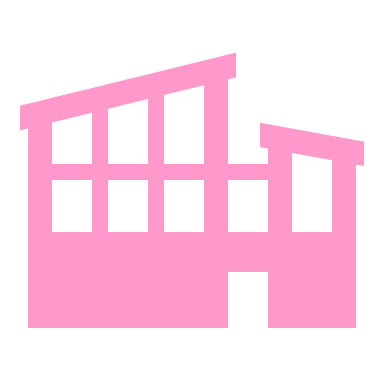 A.2. Analysis of results
A.2. Implementation of photovoltaic roofs.
A.2. Roof analysis and study. Transfer to the area and creation of reports.
A.2. Search of photovoltaic suppliers, creation of municipal contracts
MEASURES A.2 – A.3 - ….
MOOC 1: Energy sustainability and municipal roadmaps
9
MOOC 1 - CASE STUDY 2
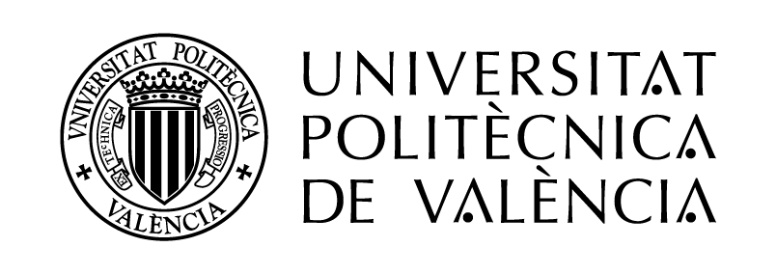 STEPS
Stakeholder mapping
If necessary, a stakeholder mapping can be carried out to identify those stakeholders that should be present in the different activities of the action plan. Stakeholders can be classified according to the following dimensions:
Dimension 1
Municipalities and public bodies: These are technicians, mayors, civil servants working for municipalities or other public bodies.
Dimension 2
Energy generation companies: Large energy generation and distribution companies, as well as retailers that facilitate access to electricity in the municipalities.
Dimension 3
Energy service companies: Private companies offering self-consumption energy services or consulting services.
Dimension 4
Citizen typologies: Includes citizens, which in turn can be divided into stationary or permanent, seasonal and tourists (less than 1 week in the municipality).
Dimension 5
Active organizations or entities: These are organizations that can actively collaborate with public authorities, municipalities and technicians.
MOOC 1: Energy sustainability and municipal roadmaps
10
MOOC 1 - CASE STUDY 2
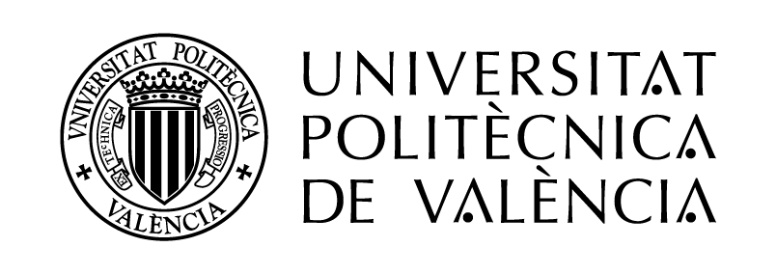 STEPS
Stakeholder mapping
The position assigned to a stakeholder on the grid will indicate the actions you should take with that stakeholder:
High power, very interested people (Manage closely): these people must be fully involved and every effort must be made to satisfy them.
High power, less interested people (Keep satisfied): work enough with these people to keep them satisfied, but not so much that they get bored with your message.
Low power, very interested people (Keep informed): properly brief these people and talk to them to make sure that no major problems arise. People in this category can often be very helpful with the details of your project.
Low power, less interested people (Supervise): again, supervise these people, without the need for excessive communication.
MOOC 1: Energy sustainability and municipal roadmaps
11
MOOC 1 - CASE STUDY 2
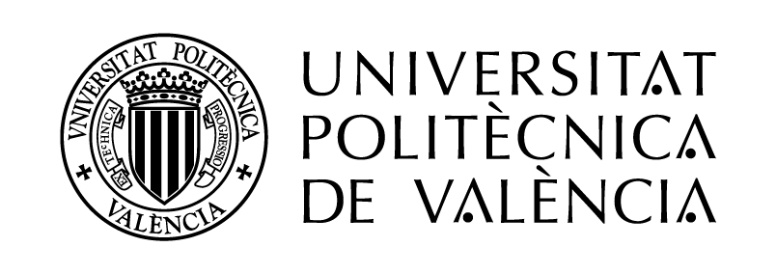 STEPS
Municipal Roadmap
Roadmap development
BUILDINGS. Replacement of lighting fixtures
Finally, the main actions can be placed along the timeline to make it visually clearer how the roadmap will be developed and the main milestones to be considered.
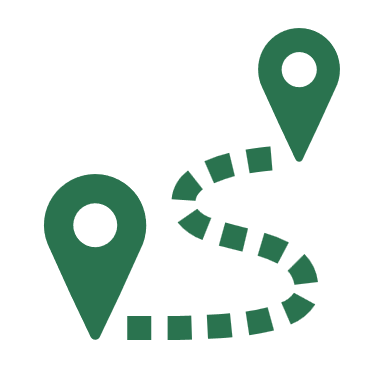 Start Municipal Action Plan
BUILDINGS. Installation of renewable roofs
2024
2025
First review of the Action Plan
TRANSPORT. Beginning of installation of EV charging points.
TRANSPORT. Greenway works
MOOC 1: Energy sustainability and municipal roadmaps
12
MOOC 1 - CASE STUDY 2
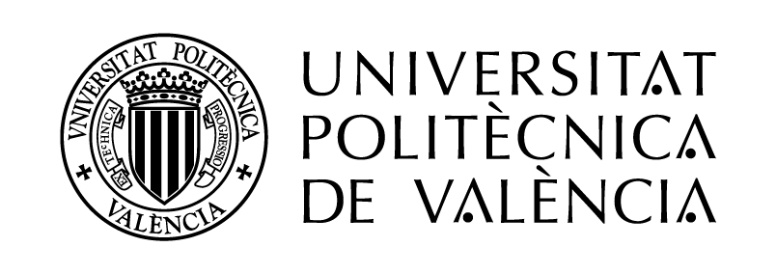 CREATE YOUR CASE STUDY
1- Identification of local resources:
ENERGY PRODUCTION
COOLING/HEATING PRODUCTION
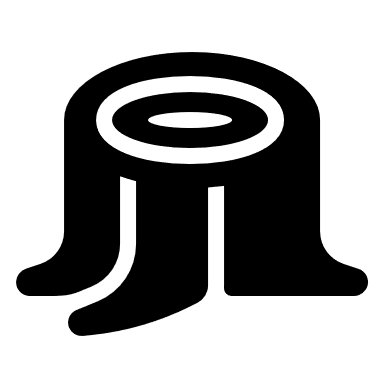 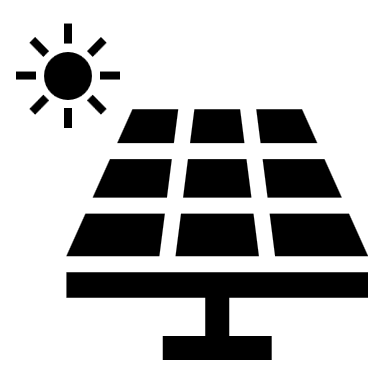 XXXX
Biomass production (PJ)
XXXX
Annual solar energy production (kWh)
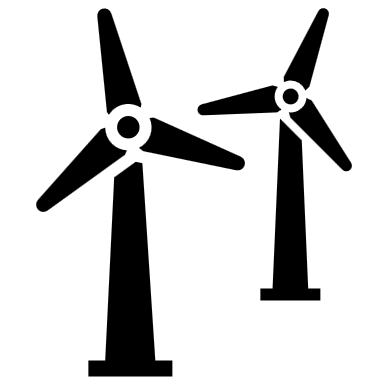 Geothermal resources
XXXX
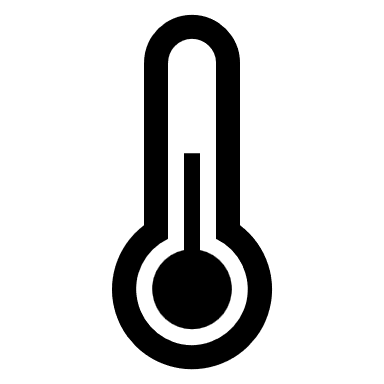 Annual wind energy production (GWh)
XXXX
MOOC 1: Energy sustainability and municipal roadmaps
13
MOOC 1 - CASE STUDY 2
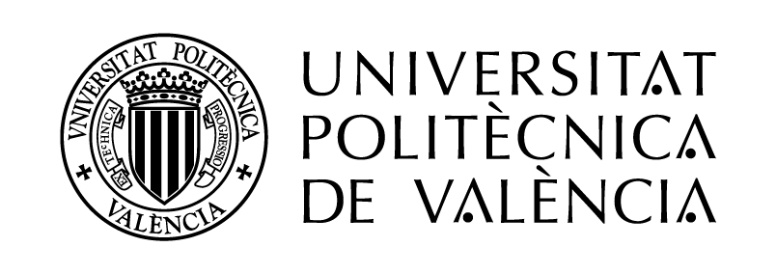 CREATE YOUR CASE STUDY
2- Selected municipal measures:
MOOC 1: Energy sustainability and municipal roadmaps
14
MOOC 1 - CASE STUDY 2
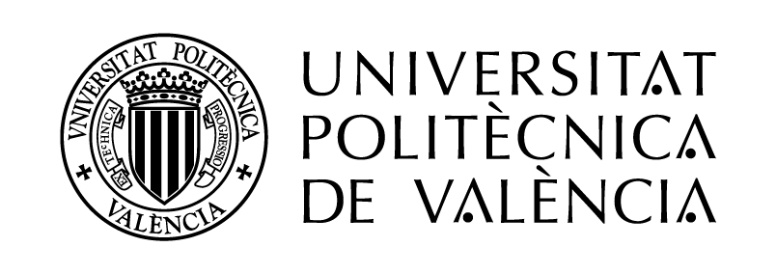 CREATE YOUR CASE STUDY
3- Indicators:
MOOC 1: Energy sustainability and municipal roadmaps
15
MOOC 1 - CASE STUDY 2
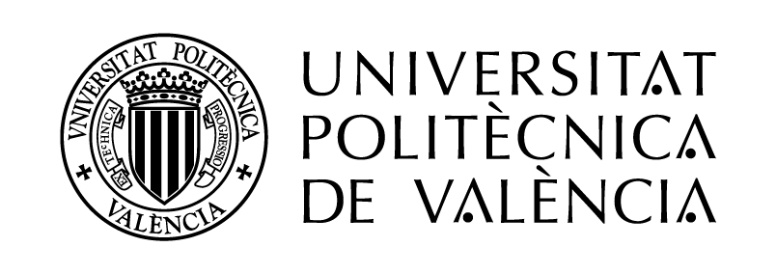 CREATE YOUR CASE STUDY
4- Timeline
2025
2024
JAN
FEB
MAR
APR
MAY
AUG
JUL
JUN
APR
MAR
SEP
FEB
OCT
NOV
DEC
JAN
XXXXX
xxxx
XXX
A1 - XXXX
XXXX
XXXX
A2 - XXXX
XXXX
XXXX
XXXX
A3 - XXX
XXXX
XXXX
A4 - XXXX
xxxxx
MOOC 1: Energy sustainability and municipal roadmaps
16
MOOC 1 - CASE STUDY 2
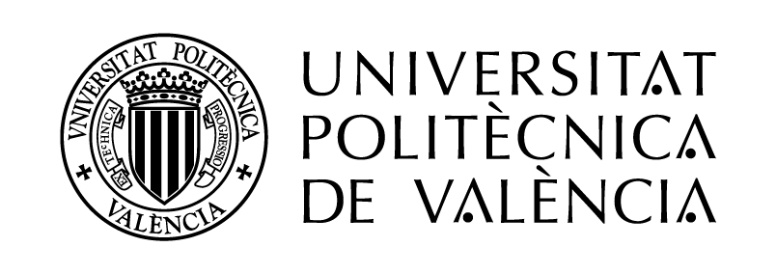 CREATE YOUR CASE STUDY
4- Timeline
2025
2024
JAN
FEB
MAR
APR
MAY
AUG
JUL
JUN
APR
MAR
SEP
FEB
OCT
NOV
DEC
JAN
A.1. XXXX
A.1. XXXX
AREA 1
A.4.1 XXXX
A.4.1 XXXX
MEASURES A.1 – A.4 - ….
A.4.2 XXXX
A.4.2 XXXX
A.2. XXXX
AREA 2
A.2. XXXX
A.2. XXXX
A.2. XXXX
A.2. XXXX
A.2. XXXX
A.2. XXXX
MEASURES A.2 – A.3 - ….
MOOC 1: Energy sustainability and municipal roadmaps
17
MOOC 1 - CASE STUDY 2
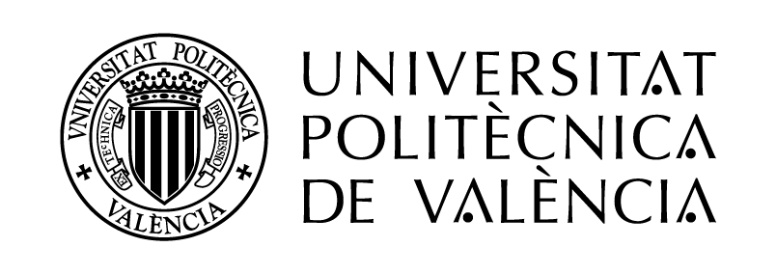 CREATE YOUR CASE STUDY
Keep Satisfied
Manage closely
5- Stakeholder mapping
Dimension 1
Municipalities and public agencies:
Dimension 2
Power generation companies:
Power
Keeping informed
Monitor
Dimension 3
Energy services companies:
Dimension 4
Typologies of citizens:
Dimension 5
Active organizations or entities:
Interest
MOOC 1: Energy sustainability and municipal roadmaps
18
MOOC 1 - CASE STUDY 2
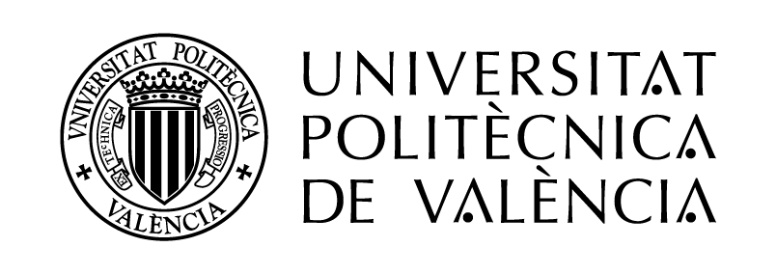 CREATE YOUR CASE STUDY
Municipal Roadmap
6- Roadmap Development
XXXX
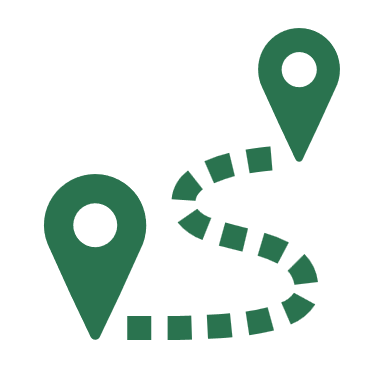 2024
2025
Start
XXXX
Review
XXXX
XXXX
MOOC 1: Energy sustainability and municipal roadmaps
19
MOOC 1 - CASO STUDY 2 Energy sustainability and municipal roadmaps
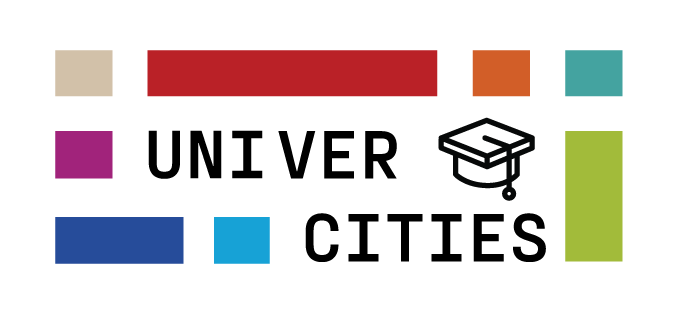 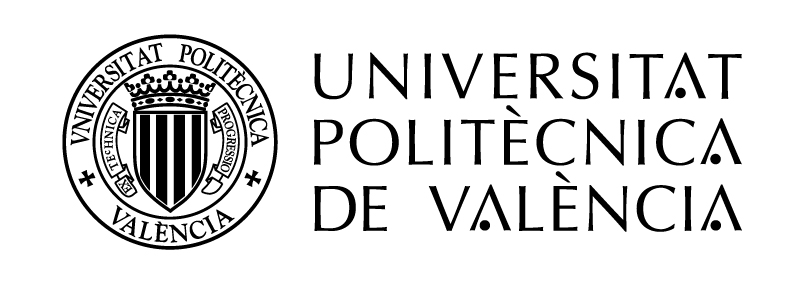 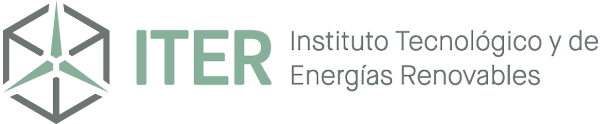 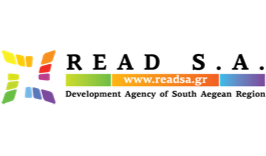 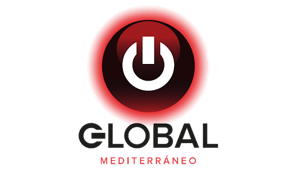 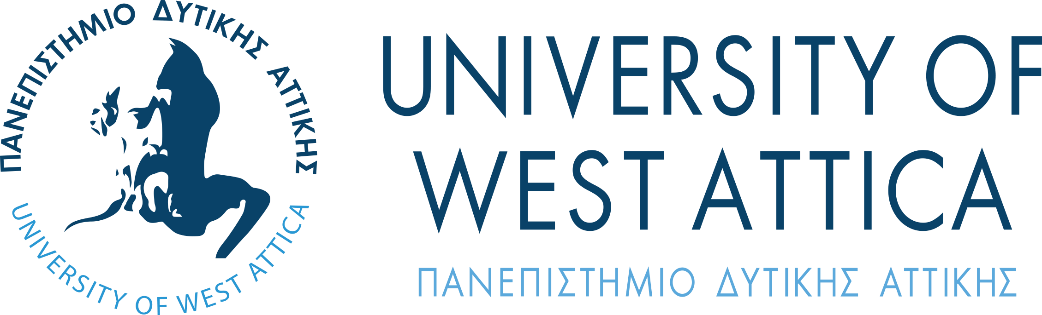 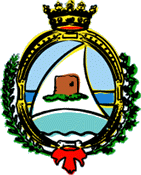 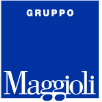